Mathematics Graduates - 2016
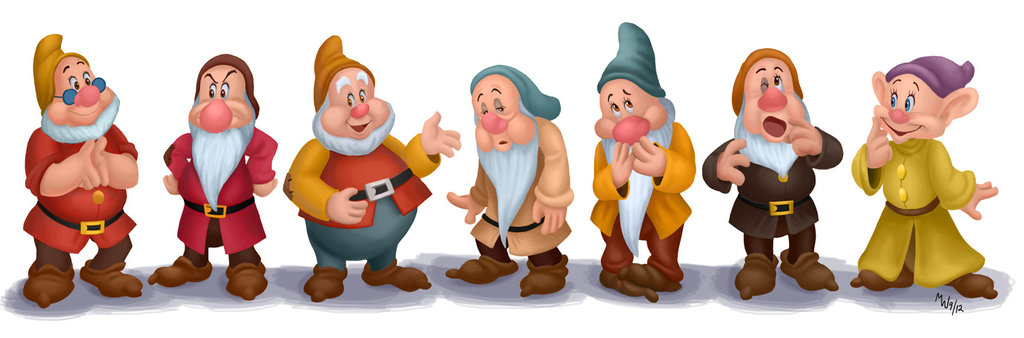 Sara Tandon (Bashful)
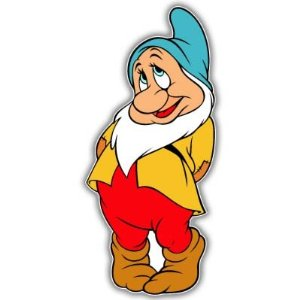 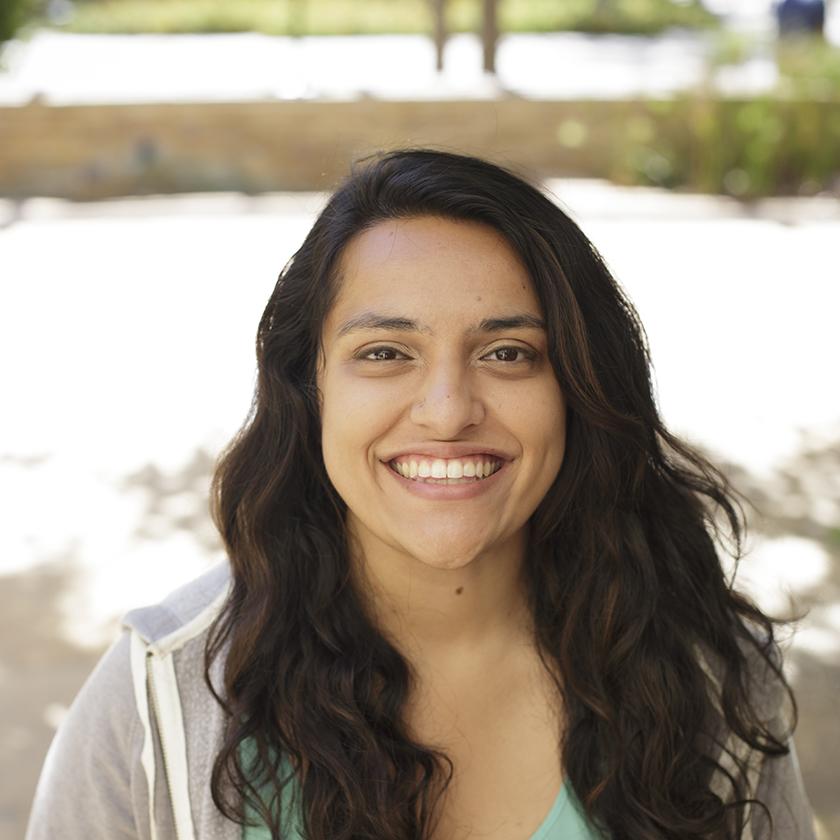 Hanna Kristensen (Dopey)
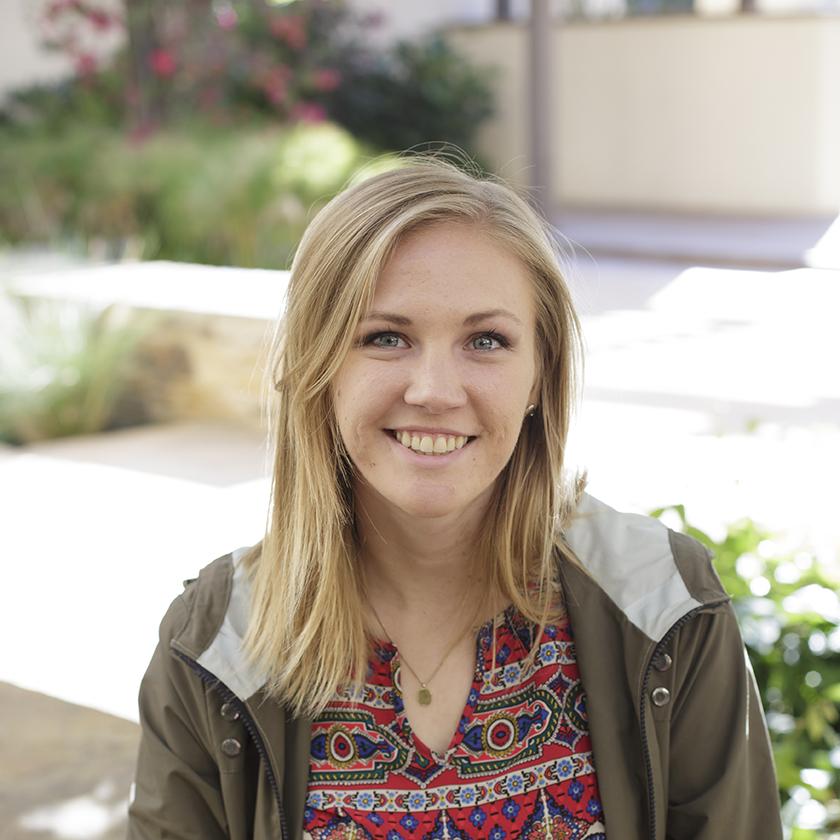 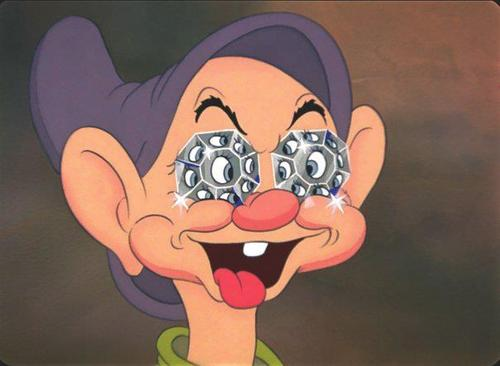 Ben Drozdoff (Sneezy)
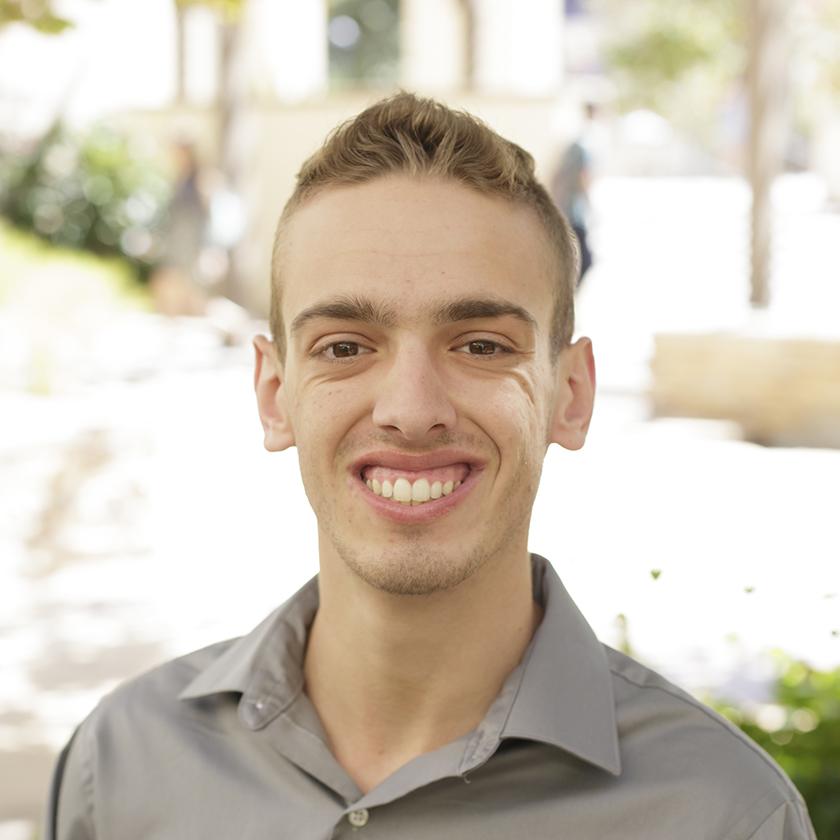 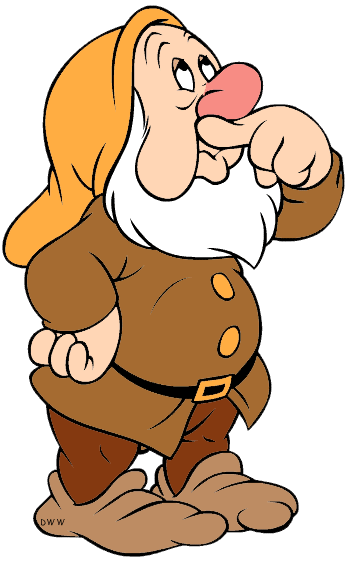 Jordan Weaver (Happy)
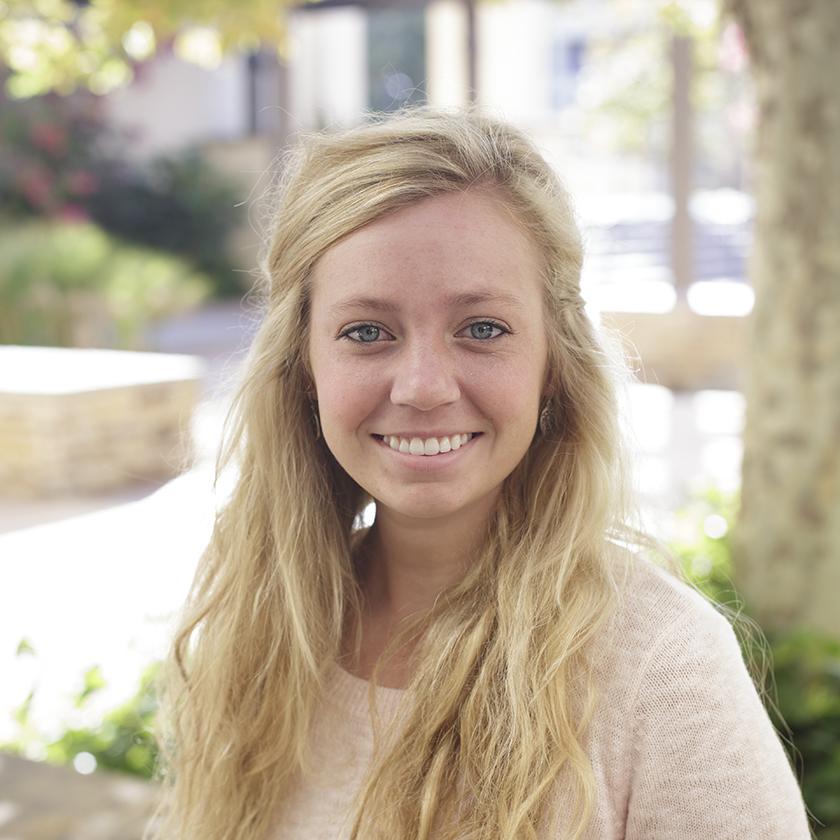 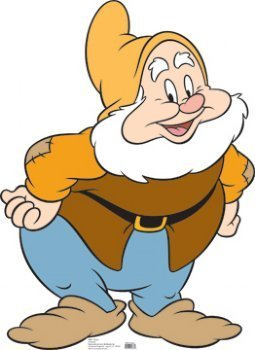 Chris Hallam (Grumpy)
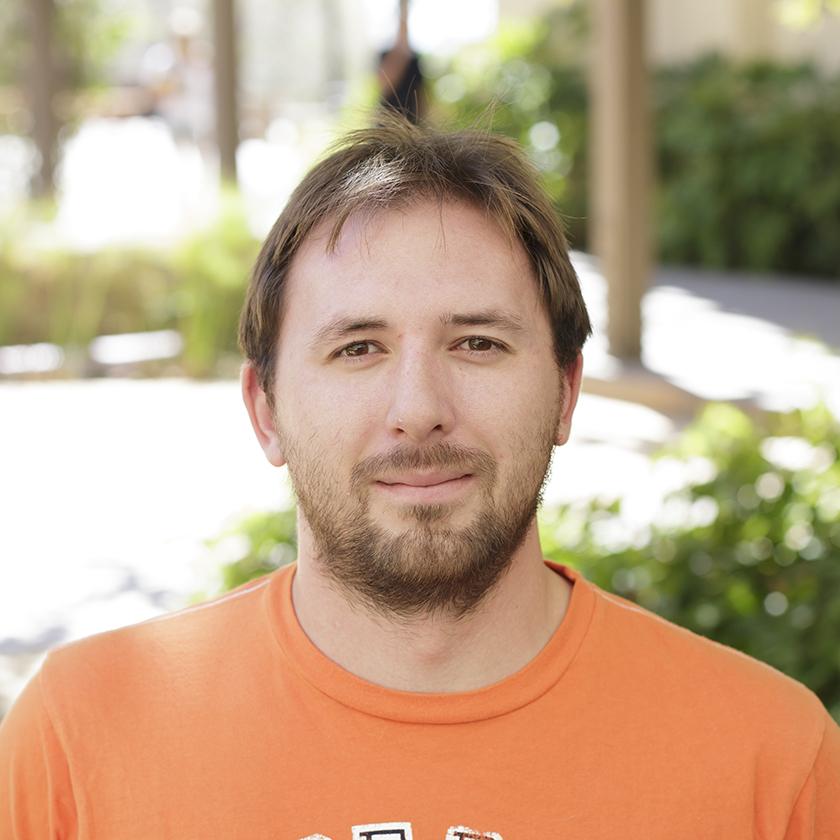 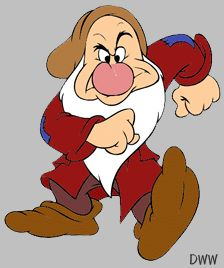 Annie Mitoma (Sleepy)
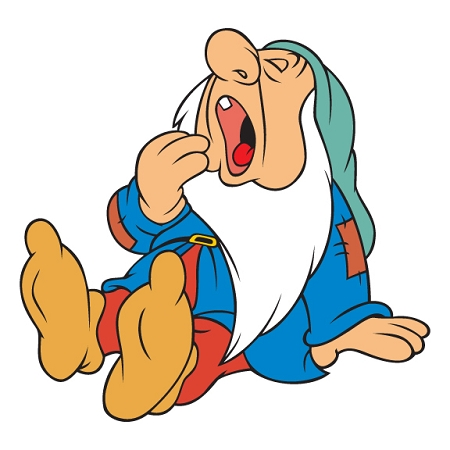 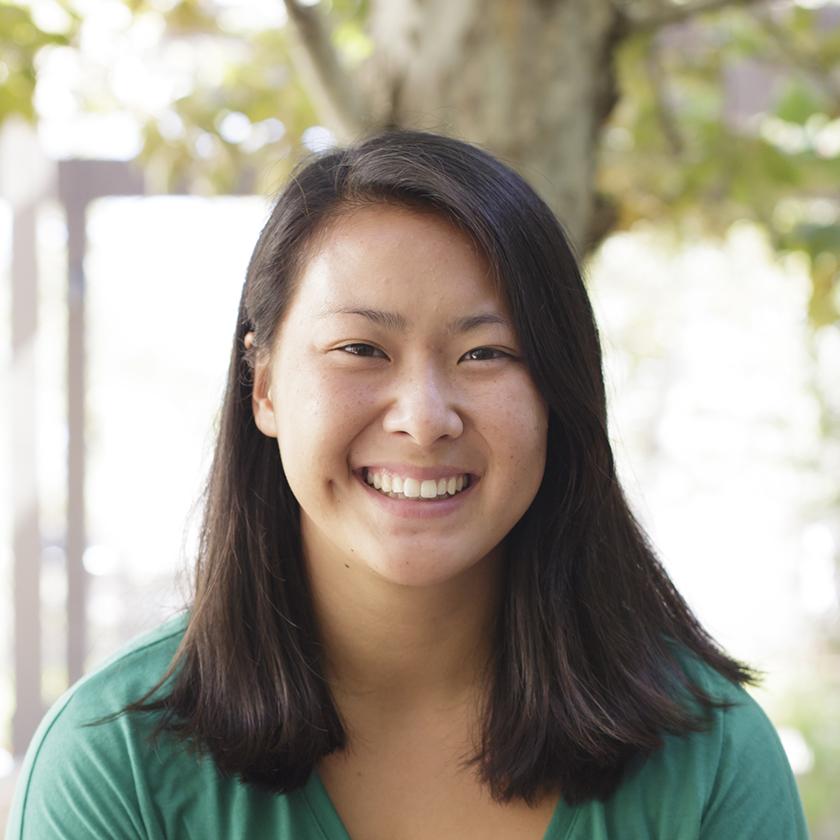 Sir Isaac Newton (Doc)
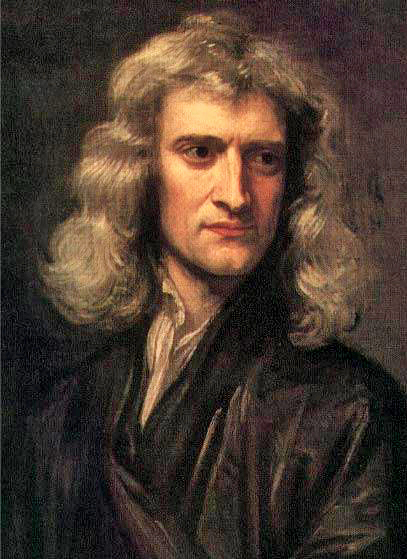 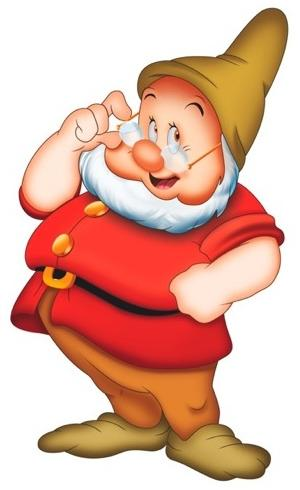 Dr. Lucas (Bashful)
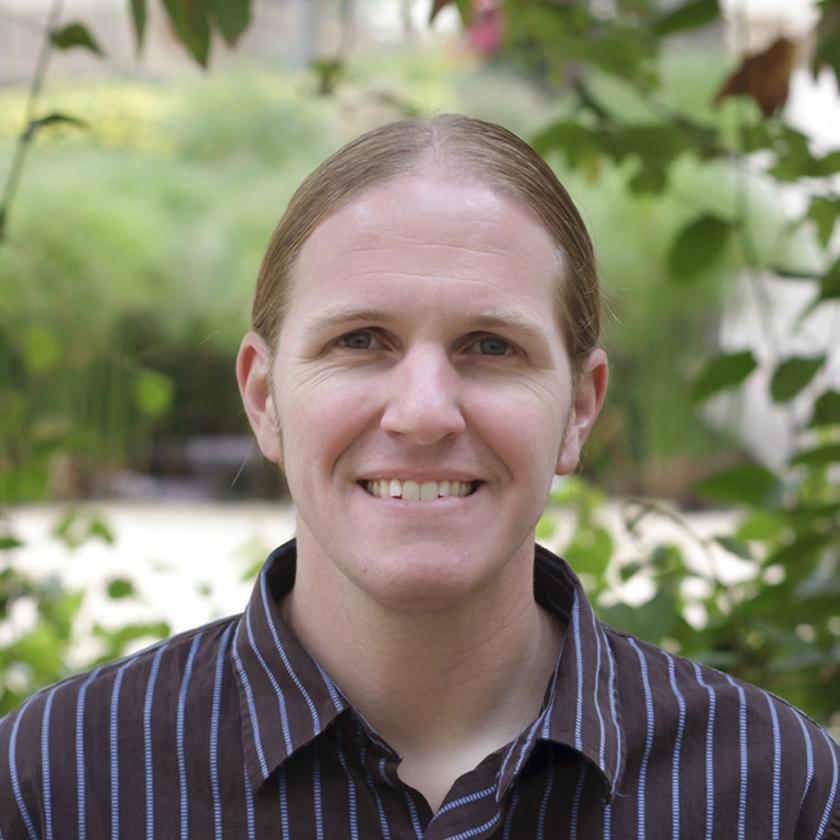 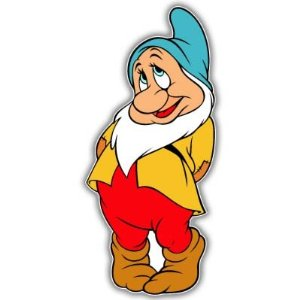 Dr. Hancock (Doc)
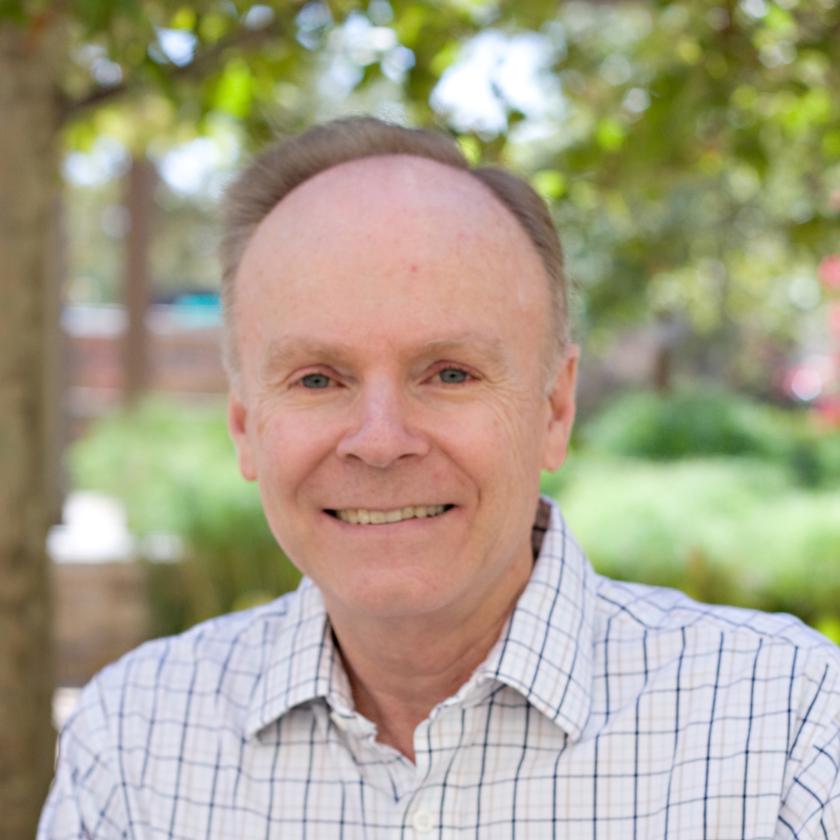 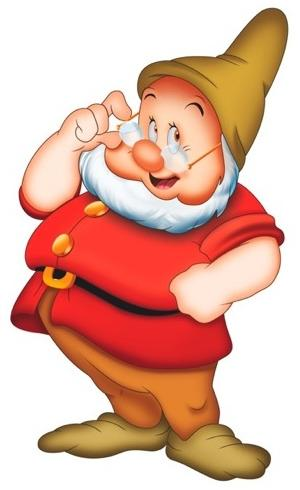 Dr. Bowman (Sleepy)
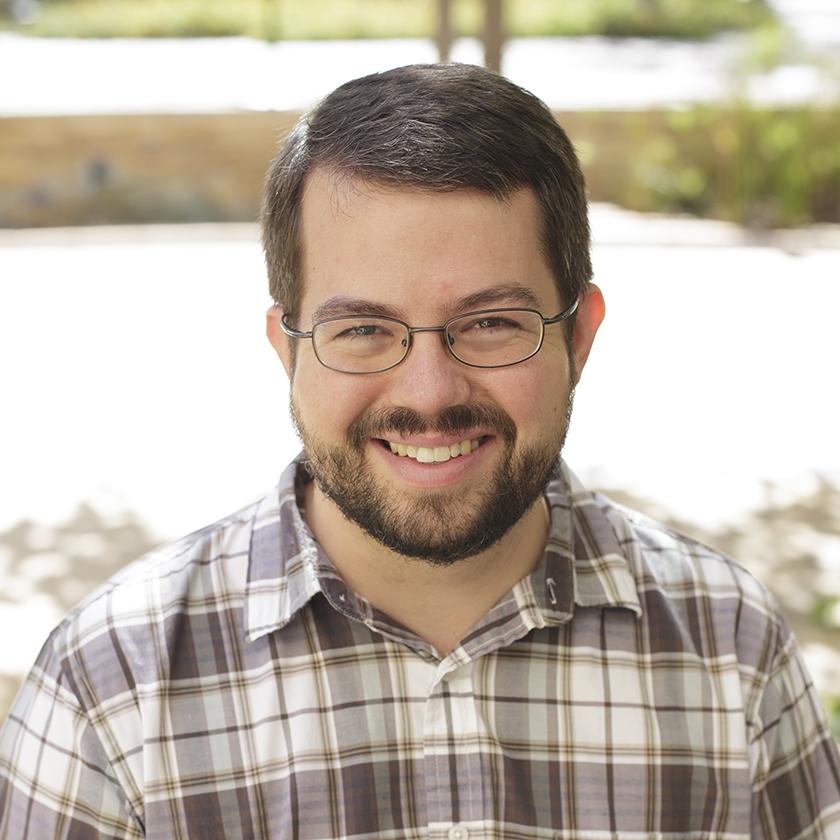 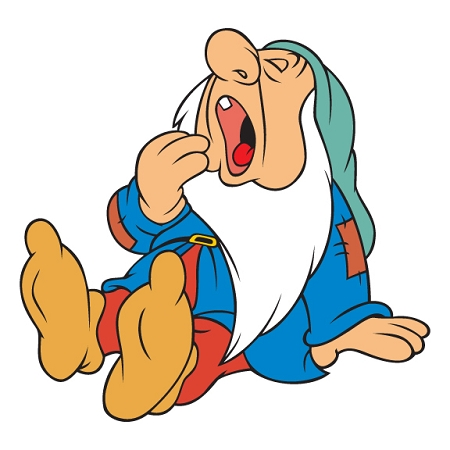 Dr. Iga (Sneezy)
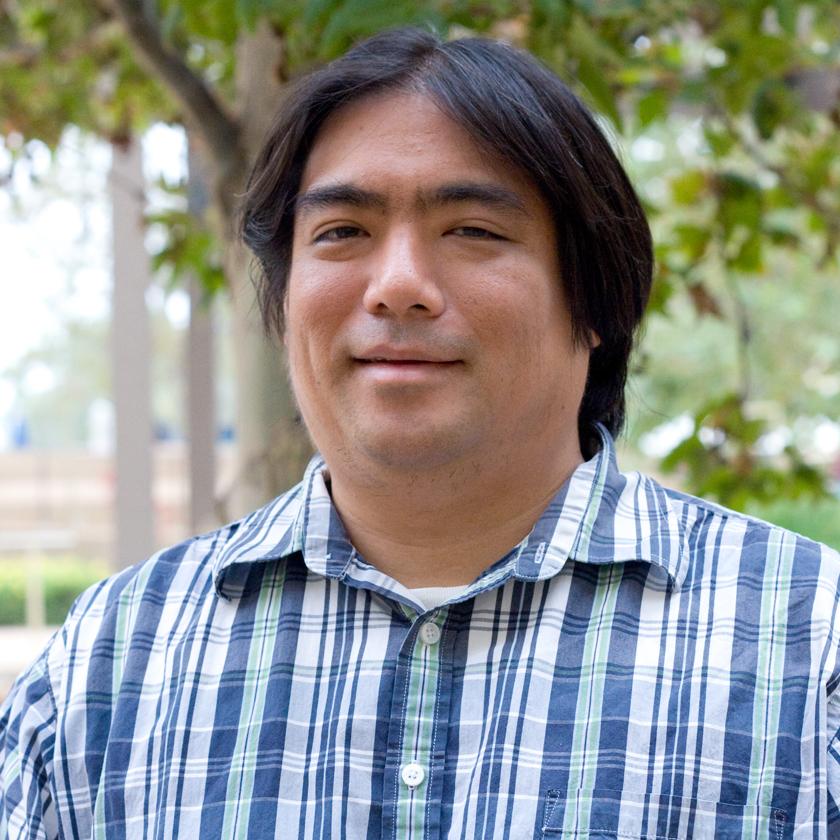 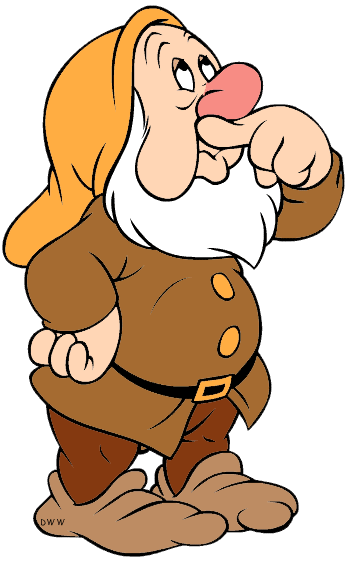 Dr. Davis (Happy)
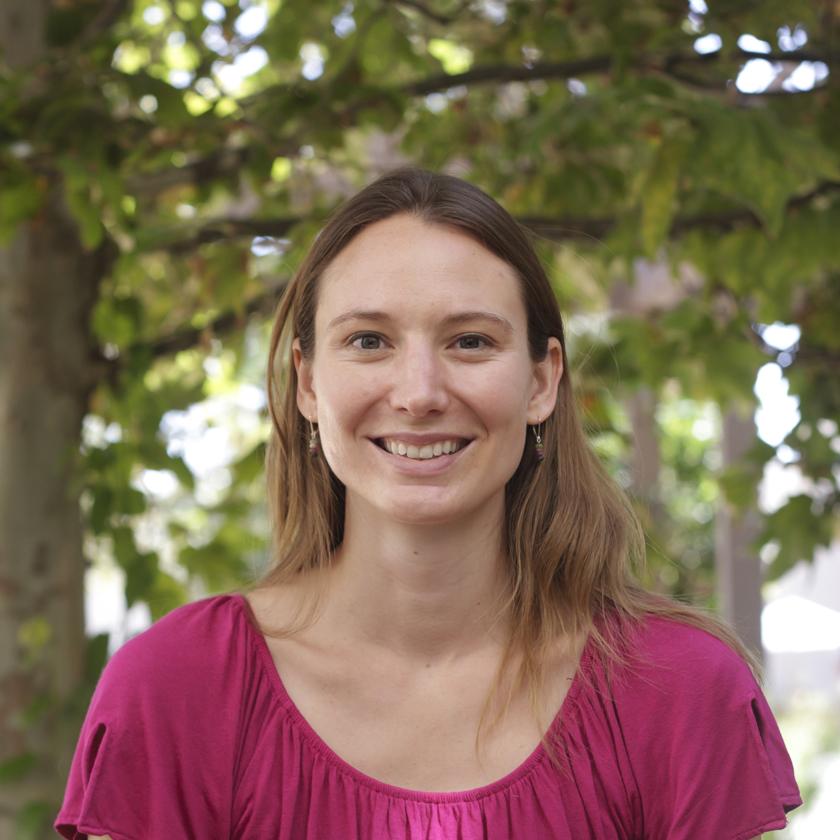 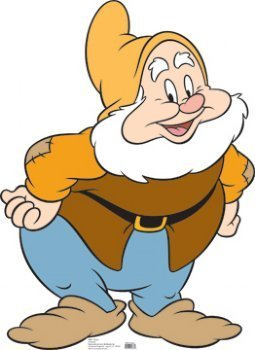 Dr. Strong (Dopey)
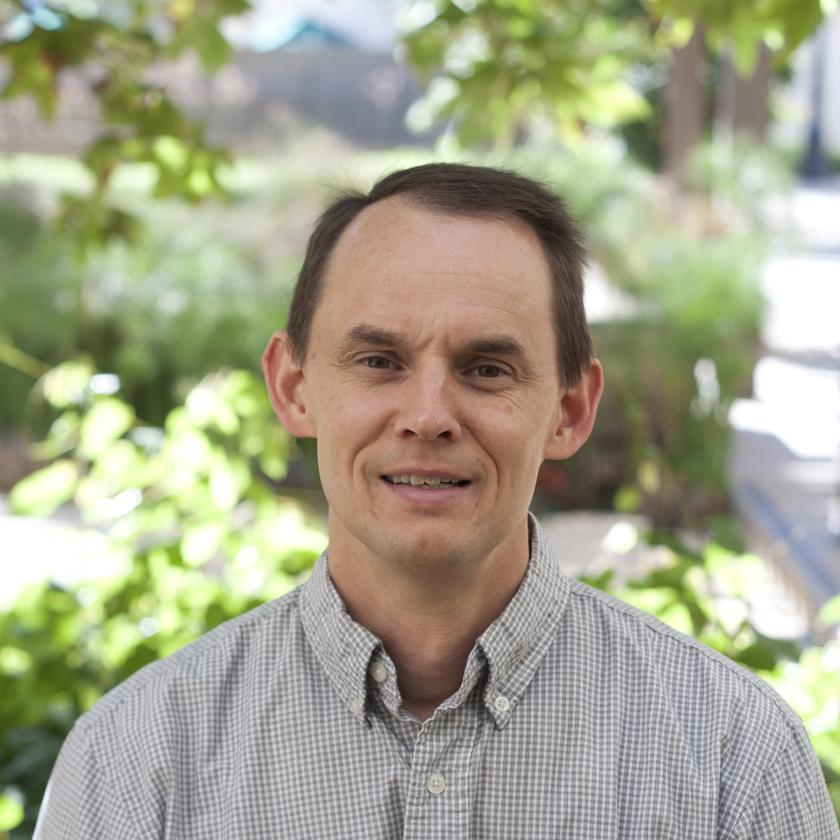 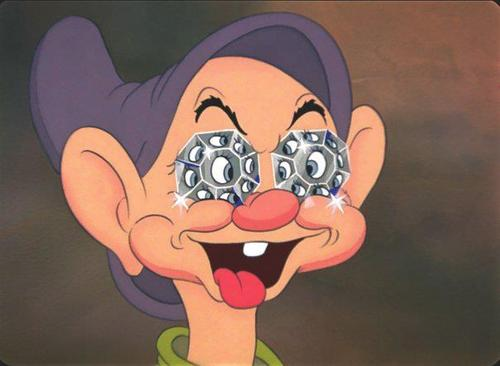 Dr. Killpatrick (Grumpy)
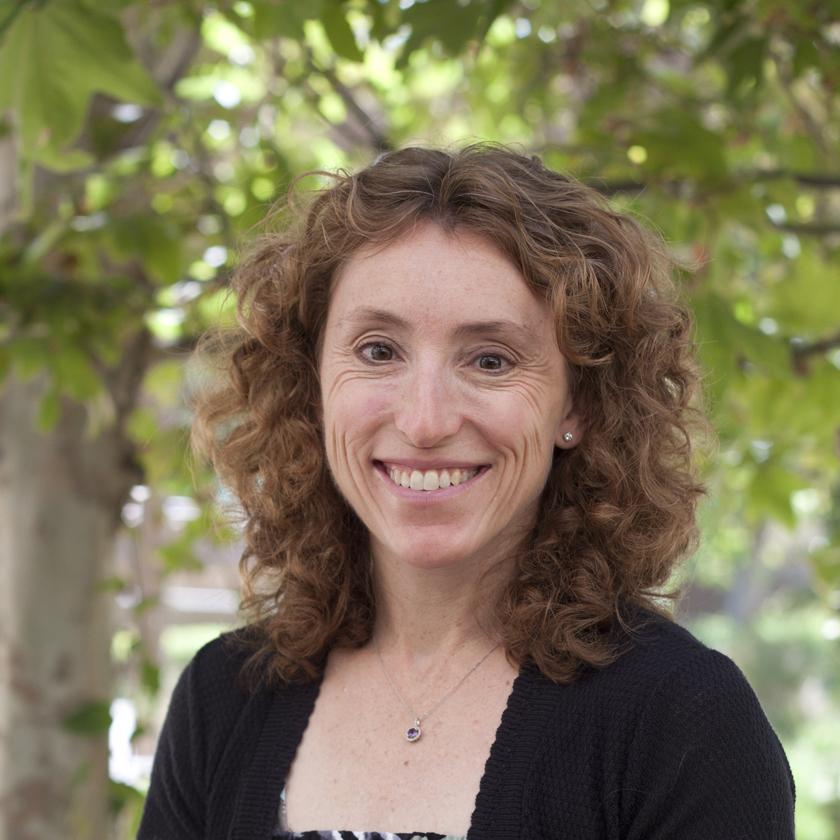 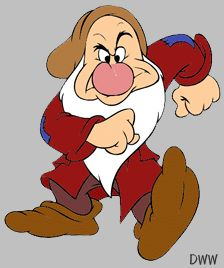 d.t. (The Evil Queen)
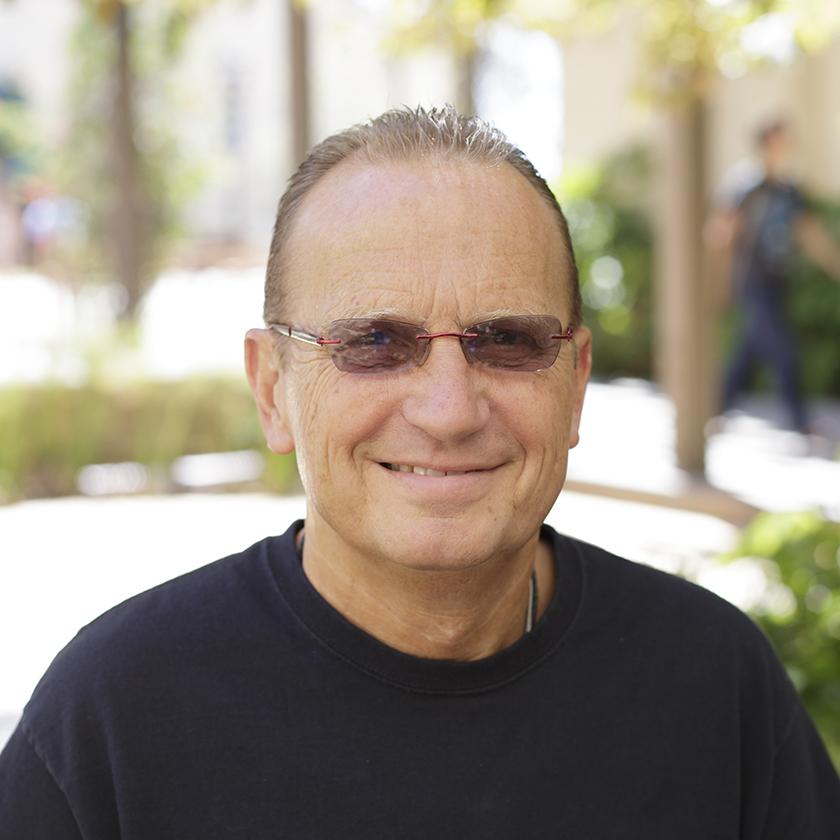 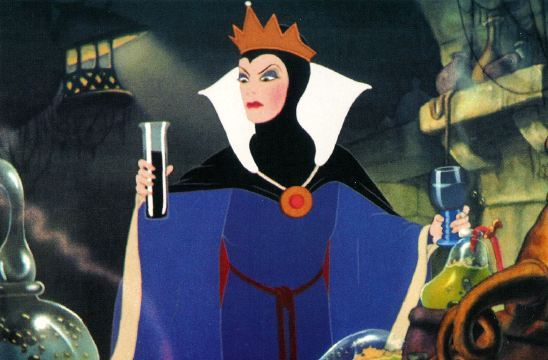 Final Exam - 2016 Graduating Class
Chris, who will fix our parking tickets now?
Ben, how about box seats to the Rays/Angels games on May 6, 7 AND 8?
Jordan, do you have an umbrella?  Does your raincoat have gills?
Sara, can you leave us a recording of your laugh? It will brighten up the next Real Analysis Final.
Annie, can we get a discount on DISH Network?
Hanna, do you want to take your RAC lobby couch?  It’s YOURS!
Isaac, where would we be without you?